Massachusetts Economic Growth and Challenges in the Age of COVID-19
Mark Melnik, Ph.D. 
Director of Economic & Public Policy Research
UMass Donahue Institute
November 3, 2021
The Massachusetts economy before the COVID-19 pandemic
Massachusetts has the fastest growing population in the Northeast

Massachusetts is a leader in job growth in the Northeast, and a lot of that growth is driven by the Greater Boston region

The dominant sectors in the state have been related to knowledge-based industries

Prosperity has not been felt evenly throughout the state, and more vulnerable demographic groups and regions were at a disadvantage going into the pandemic
UMass Amherst Donahue Institute  |  2
The COVID-19 Economy
In the spring of 2020, unemployment reached historic highs
Unemployment rates in Massachusetts and the United States as of September 2021 (seasonally adjusted)
Source: Massachusetts Executive Office of Labor and Workforce Development, Local Area Unemployment (LAU) Statistics; UMDI analysis
UMass Amherst Donahue Institute  |  4
The COVID-19 recession is different than any previous recession
Job change in the U.S. since the beginning of each recession by weekly earnings
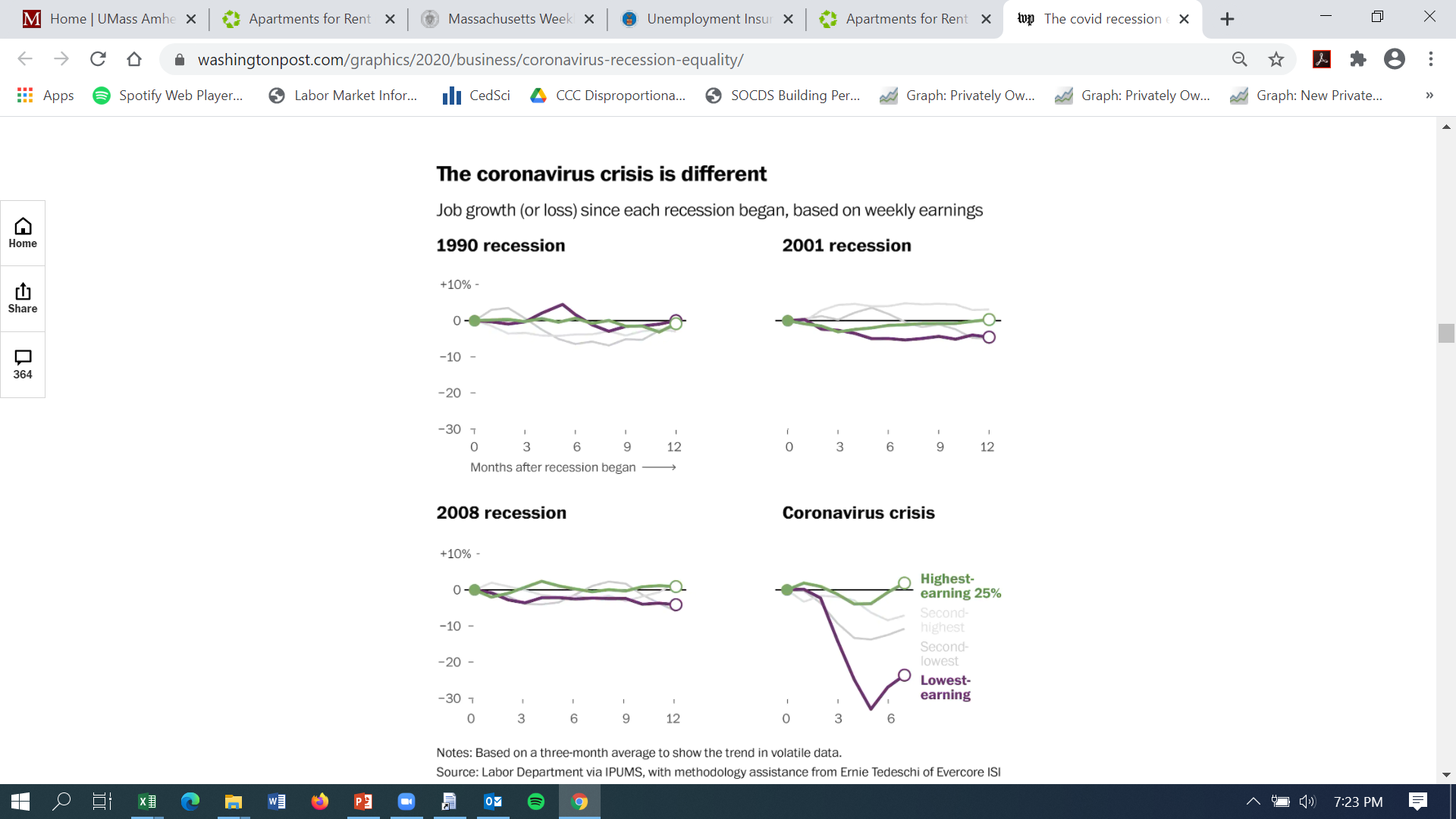 Source:  “The covid-19 recession is the most unequal in modern U.S. history”, by Heather Long, Andrew Van Dam, Alyssa Fowers, and Leslie Shapiro (September 30, 2020) https://www.washingtonpost.com/graphics/2020/business/coronavirus-recession-equality/
UMass Amherst Donahue Institute  |  5
[Speaker Notes: The Washington Post: “The economic collapse sparked by the pandemic is triggering the most unequal recession in modern U.S. history”

At the national level, “About half of the employment lost between February and April has been recovered. But the pain is not spread evenly.” 
Hispanic Origin: “Hispanic Americans saw the steepest initial employment losses and still have the most ground to make up to reach pre-pandemic employment.”
Race: “White Americans have recovered more than half of their jobs lost between April and February. Meanwhile, Black Americans have recovered just over a third of employment lost in the pandemic.’
Age: “The pandemic recession took the greatest initial toll on young people. Twenty percent of all Americans ages 20 to 24 lost employment in the early months of the pandemic. And those ages 25 to 34 have recovered only 43 percent of lost employment.”
Gender and Family Dynamics: “The pandemic economy has affected mothers and fathers differently. Mothers saw greater initial drops in employment than fathers…Recovery among mothers whose youngest children were 6 to 12 has lagged behind fathers.”]
Initial unemployment claims have vastly exceeded those of the Great Recession and all previous recessions
Initial Unemployment Insurance claims in Massachusetts through the week ending September 16, 2021
Source: U.S. Department of Labor; Massachusetts Executive Office of Labor and Workforce Development
UMass Amherst Donahue Institute  |  6
[Speaker Notes: Peaked at 181K in March

4,708 in the latest week (ending September 16, 2021), which is back to pre-pandemic levels

Other unemployment programs ended on September 4, 2021.]
Unemployment was highest among women and those with less than a Bachelor’s degree
Unemployment rates in Massachusetts by demographics, January 2000-March 2021 (not seasonally adjusted)
Gender
Educational attainment
Source: Sarah Flood, Miriam King, Renae Rodgers, Steven Ruggles and J. Robert Warren. Integrated Public Use Microdata Series, Current Population Survey: Version 8.0 [CPS]. Minneapolis, MN: IPUMS, 2020. https://doi.org/10.18128/D030.V8.0; UMDI analysis
Note: Data are not seasonally adjusted.
UMass Amherst Donahue Institute  |  7
[Speaker Notes: The dark blue color indicates the demographic group that has the highest unemployment rate.]
Unemployment was also highest among people of color and young workers
Unemployment rates in Massachusetts by demographics, January 2000-March 2021 (not seasonally adjusted)
Race/Ethnicity
Age
Source: Sarah Flood, Miriam King, Renae Rodgers, Steven Ruggles and J. Robert Warren. Integrated Public Use Microdata Series, Current Population Survey: Version 8.0 [CPS]. Minneapolis, MN: IPUMS, 2020. https://doi.org/10.18128/D030.V8.0; UMDI analysis
Note: Data are not seasonally adjusted.
UMass Amherst Donahue Institute  |  8
[Speaker Notes: The dark blue color indicates the demographic group that has the highest unemployment rate.]
Labor force participation was lowest among women and those with less than a Bachelor’s degree
Labor force participation rates in Massachusetts by demographics, January 2000-March 2021 (not seasonally adjusted)
Gender
Educational attainment
Source: Sarah Flood, Miriam King, Renae Rodgers, Steven Ruggles and J. Robert Warren. Integrated Public Use Microdata Series, Current Population Survey: Version 8.0 [CPS]. Minneapolis, MN: IPUMS, 2020. https://doi.org/10.18128/D030.V8.0; UMDI analysis
Note: Data are not seasonally adjusted.
UMass Amherst Donahue Institute  |  9
[Speaker Notes: The dark blue color indicates women and those with less than a Bachelor’s degree

Jan-20 Mar-21 Change (January 2020-March 2021)
Female 62.8% 60.9% -1.9% 
Male 71.8% 69.3% -2.6% 

Jan-20 Mar-21 Change (January 2020-March 2021) 
Bachelor's or higher 77.9% 78.1% 0.3% 
Less than a Bachelor's 58.3% 52.9% -5.4%]
People of color and young workers do not have the lowest labor force participation, but they are farthest from their pre-pandemic participation levels
Labor force participation rates in Massachusetts by demographics, January 2000-March 2021 (not seasonally adjusted)
Race/Ethnicity
Age
Source: Sarah Flood, Miriam King, Renae Rodgers, Steven Ruggles and J. Robert Warren. Integrated Public Use Microdata Series, Current Population Survey: Version 8.0 [CPS]. Minneapolis, MN: IPUMS, 2020. https://doi.org/10.18128/D030.V8.0; UMDI analysis
Note: Data are not seasonally adjusted.
UMass Amherst Donahue Institute  |  10
[Speaker Notes: The dark blue color indicates people of color and those aged 16-24.

Jan-20 Mar-21 Change (January 2020-March 2021)
People of color 71.1% 66.6% -4.5% 
White 58.4% 58.2% -0.2% 

Jan-20 Mar-21 Change (January 2020-March 2021)
Bachelor's or higher 77.9% 78.1% 0.3% 
Less than a Bachelor's 58.3% 52.9% -5.4%]
Boston’s suburbs have a high share of workers capable of working from home
Share of telework capable workers by Massachusetts municipality, 2017
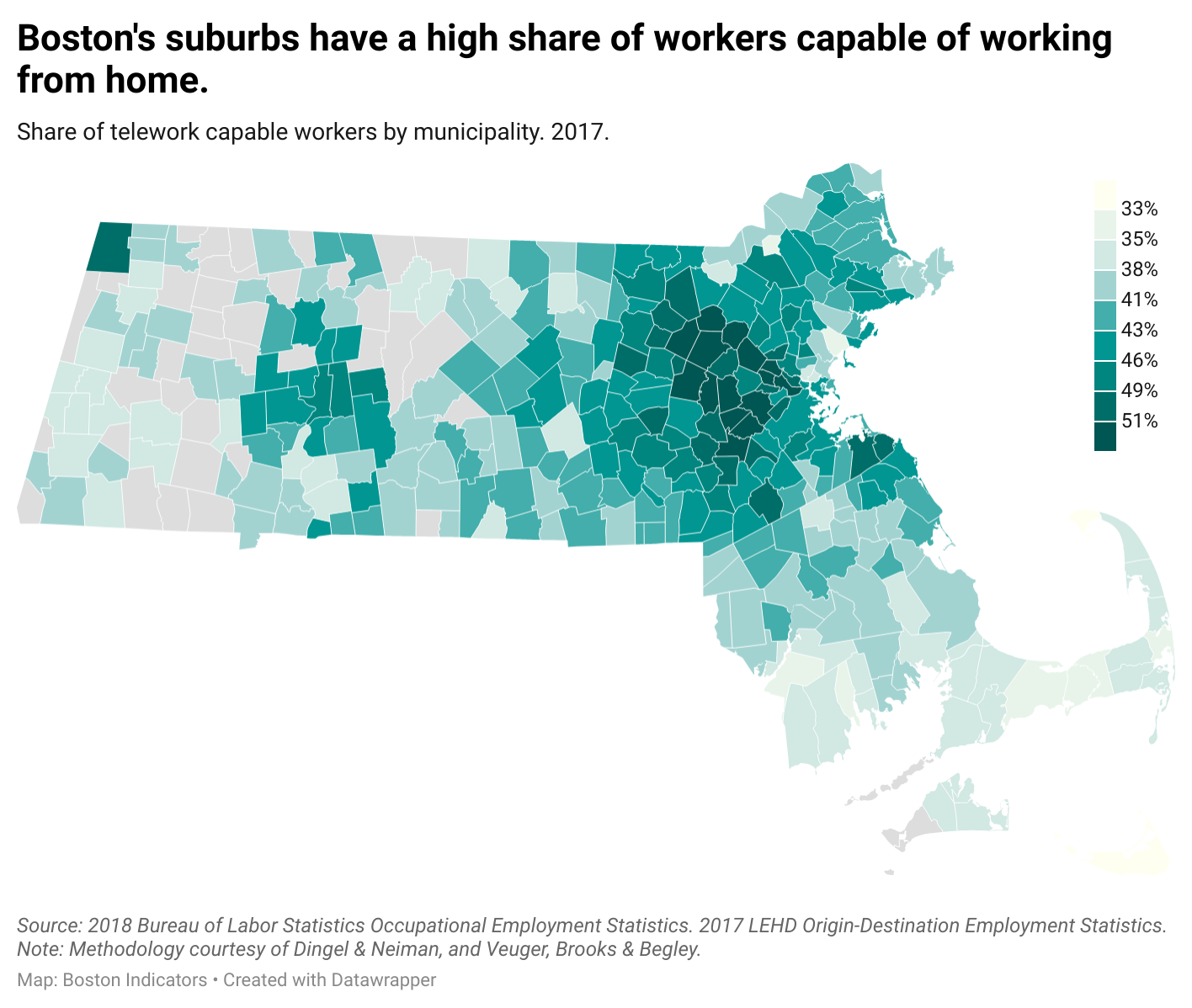 Source:  2018 U.S. Bureau of Labor Statistics Occupational Employment Statistics, 2017 LEHD Origin-Destination Employment Statistics
Note: Methodology courtesy of Dingel & Neiman, and Veuger, Brooks, & Begley
UMass Amherst Donahue Institute  |  11
Economic recovery, one year into the pandemic
Confidence among Massachusetts’ businesses has returned
Massachusetts Business Confidence Index, December 2019-April 2021
A score of 50: neutral 
>50: positive
<50: negative
Source: The Associated Industries of Massachusetts, https://aimnet.org/blog/business-confidence-remains-flat-in-april/
UMass Amherst Donahue Institute  |  13
[Speaker Notes: Business confidence was virtually unchanged during April even as the Massachusetts economy surged with business re-openings, federal stimulus money and widespread distribution of COVID vaccines.
The Associated Industries of Massachusetts Business Confidence Index (BCI) fell 0.2 points to 60.7 last month after surging more than 10 points during the first quarter of 2021.
The reading was 22.5 points higher than in April 2020 when pandemic-related business closures spread throughout the commonwealth.Confidence levels remain comfortably in optimistic territory.
https://aimnet.org/blog/business-confidence-remains-flat-in-april/]
The pace of state and national growth has slowed
Growth in real product, Massachusetts and the United States, Q12019-Q3 2021
Source: U.S. Bureau of Economic Analysis (BEA);  Alan Clayton-Matthews
UMass Amherst Donahue Institute  |  14
The labor force (unemployed + employed) has begun to rebound
Labor force in Massachusetts as of September 2021 (seasonally adjusted)
Source: Massachusetts Executive Office of Labor and Workforce Development, Local Area Unemployment (LAU) Statistics; UMDI analysis
UMass Amherst Donahue Institute  |  15
[Speaker Notes: Employed Unemployed Labor Force 
Sep-21 3,527,900 192,900 3,720,700 
Aug-21 3,524,100 185,400 3,709,500 
Sep-20 3,330,800 324,500 3,655,200 
Feb-20 3,642,600 104,600 3,747,200 
Change from Previous Month 3,800 7,500 11,200 
YOY Change 197,100 -131,600 65,500 
Change from Pre-pandemic -114,700 88,300 -26,500]
Twelve months into the jobs recovery, we are still short over 200,000 jobs compared to the peak over a year ago
Jobs deficit in Massachusetts relative to February 2020 peak
Source: Massachusetts Executive Office of Labor and Workforce Development, Current Employment Statistics (CES-790); UMDI analysis
16
UMass Amherst Donahue Institute  |  16
The sectors slowest to recover have been Leisure & Hospitality and Other Services
Employment growth by supersector in Massachusetts, February 2020-September 2021
Source: Massachusetts Executive Office of Labor and Workforce Development, Current Employment Statistics (CES-790); UMDI analysis
UMass Amherst Donahue Institute  |  17
The unemployment rate for women is now below that for men; but those with less than a Bachelor’s degree still have high unemployment
Unemployment rates in Massachusetts by demographics, January 2020-March 2021 (not seasonally adjusted)
Gender
Educational attainment
Source: Sarah Flood, Miriam King, Renae Rodgers, Steven Ruggles and J. Robert Warren. Integrated Public Use Microdata Series, Current Population Survey: Version 8.0 [CPS]. Minneapolis, MN: IPUMS, 2020. https://doi.org/10.18128/D030.V8.0; UMDI analysis
Note: Data are not seasonally adjusted.
UMass Amherst Donahue Institute  |  18
[Speaker Notes: The dark blue color indicates the demographic group that has the highest unemployment rate.]
Unemployment for people of color and the young has decreased substantially but still has not reached pre-pandemic levels
Unemployment rates in Massachusetts by demographics, January 2020-March 2021 (not seasonally adjusted)
Race/Ethnicity
Age
Source: Sarah Flood, Miriam King, Renae Rodgers, Steven Ruggles and J. Robert Warren. Integrated Public Use Microdata Series, Current Population Survey: Version 8.0 [CPS]. Minneapolis, MN: IPUMS, 2020. https://doi.org/10.18128/D030.V8.0; UMDI analysis
Note: Data are not seasonally adjusted.
UMass Amherst Donahue Institute  |  19
[Speaker Notes: The dark blue color indicates the demographic group that has the highest unemployment rate.]
The Merrimack Valley at a glance (2019)
Industry mix
Commuting flow of the region
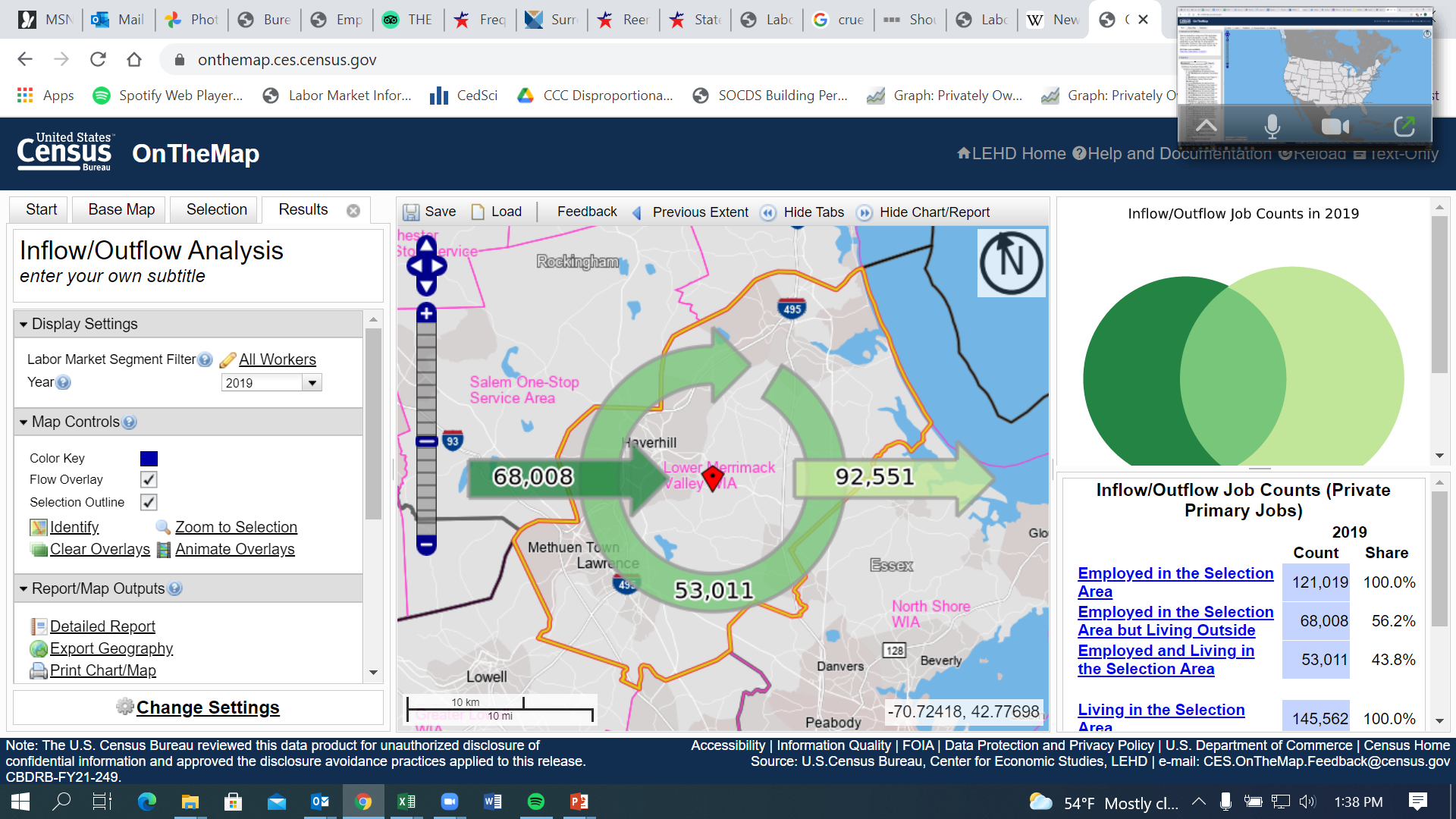 Source: U.S. Census, On the Map; Massachusetts Executive Office of Labor and Workforce Development, Local Area Unemployment (LAU) & ES-2020); UMDI analysis. Merrimack Valley is the Lower Merrimack Valley Workforce Development Area and NECTAs. All ownership types.
UMass Amherst Donahue Institute  |  20
[Speaker Notes: Trade, Transportation, & Utilities Mar-21 
                                         Merrimack Valley           Massachusetts 
Utilities                                        4%                              3% 
Wholesale Trade                        25%                            21% 
Retail Trade                                58%                             58% 
Transportation & Warehousing 13%                             19% 
Source: ES-202


Manufacturing 3-digit NAICS for Merrimack Valley
3-digit NAICS Share of Total 
Food manufacturing 13% 
Beverage and tobacco product manufacturing 0% 
Textile mills 1% 
Textile product mills 0% 
Apparel manufacturing 3% 
Wood product manufacturing 1% 
Paper manufacturing 1% 
Printing and related support activities 3% 
Chemical manufacturing 6%
Plastics and rubber products manufacturing 3% 
Nonmetallic mineral product manufacturing 1% 
Fabricated metal product manufacturing 9% 
Machinery manufacturing 4% 
Computer and electronic product manufacturing 18% 
Electrical equipment and appliance mfg. 4% 
Furniture and related product manufacturing 1% 
Miscellaneous manufacturing 8% 
Source: ES-202
NOTE: These percentages do not sum to 100% due to suppression (76% total reported).]
The Merrimack Valley at a glance (2020-Present)
September 2021 Stats
Regions with disproportionate concentration of claims compared to their size of the labor force, April 2020
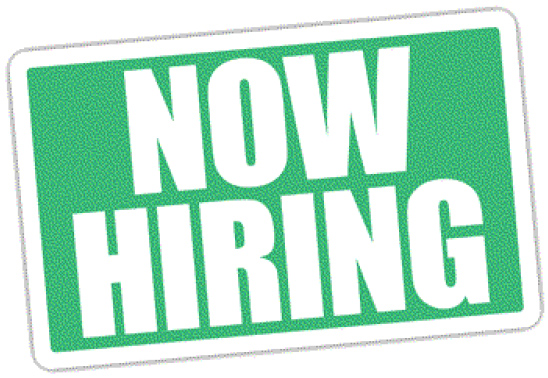 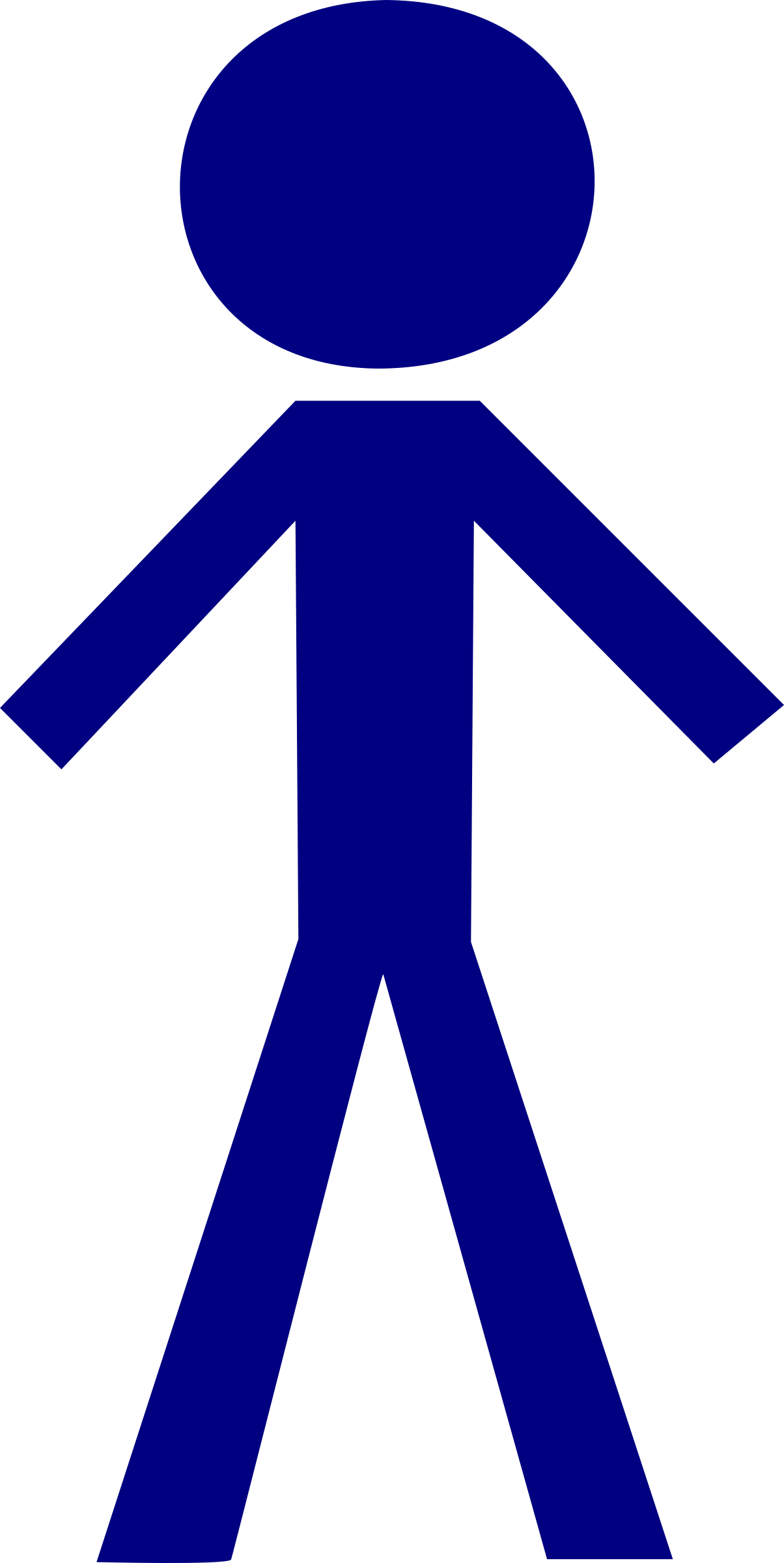 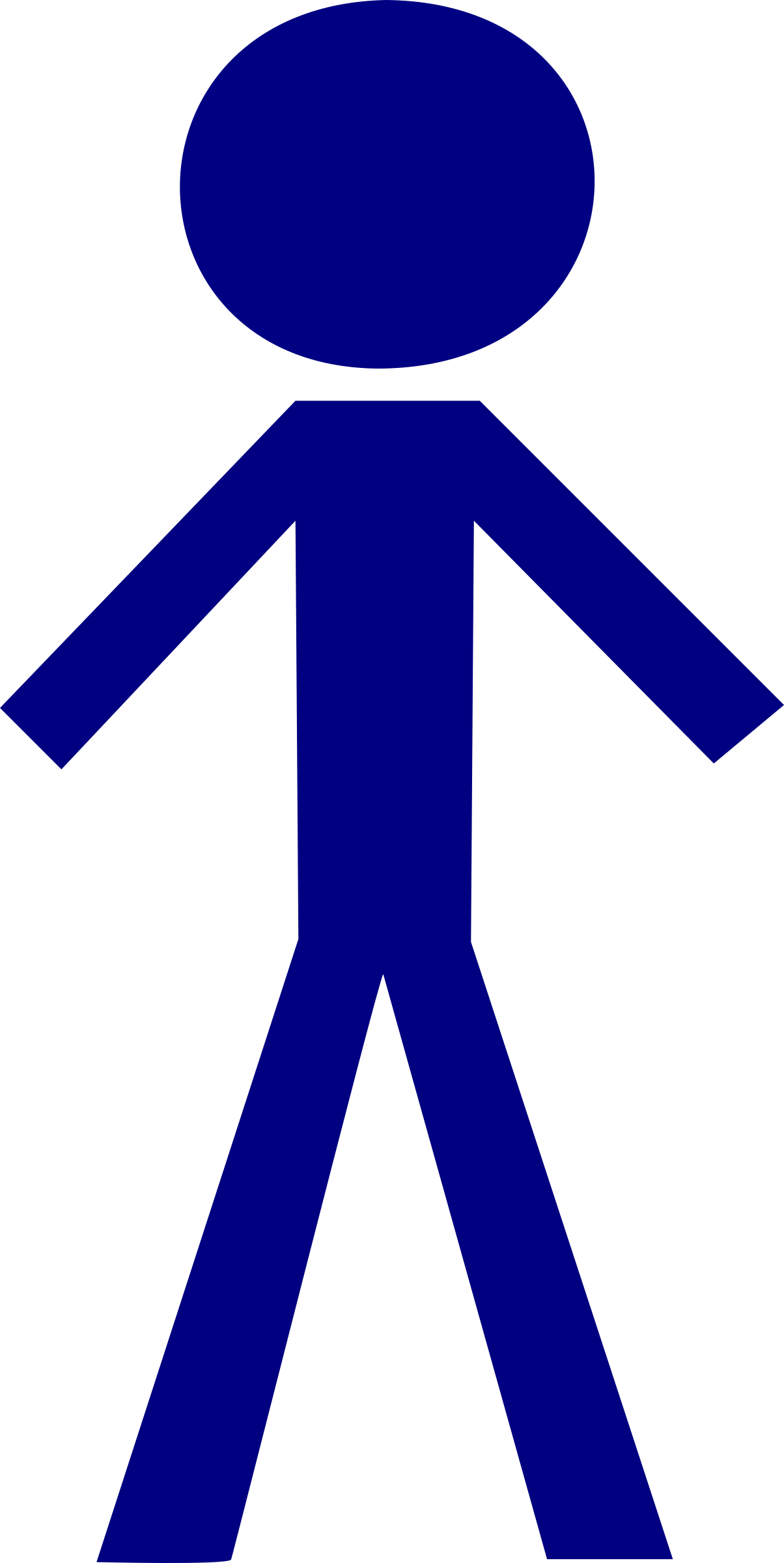 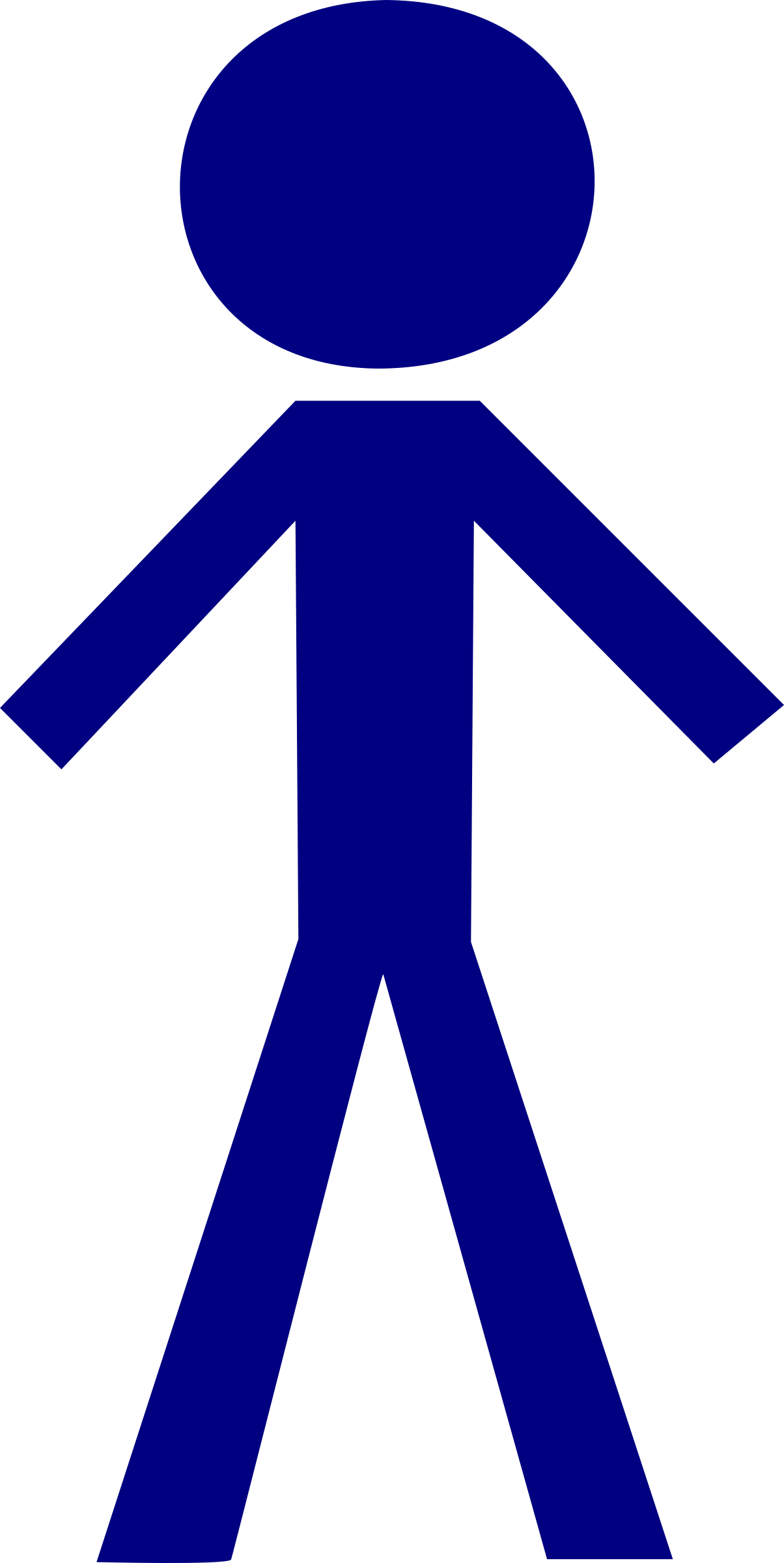 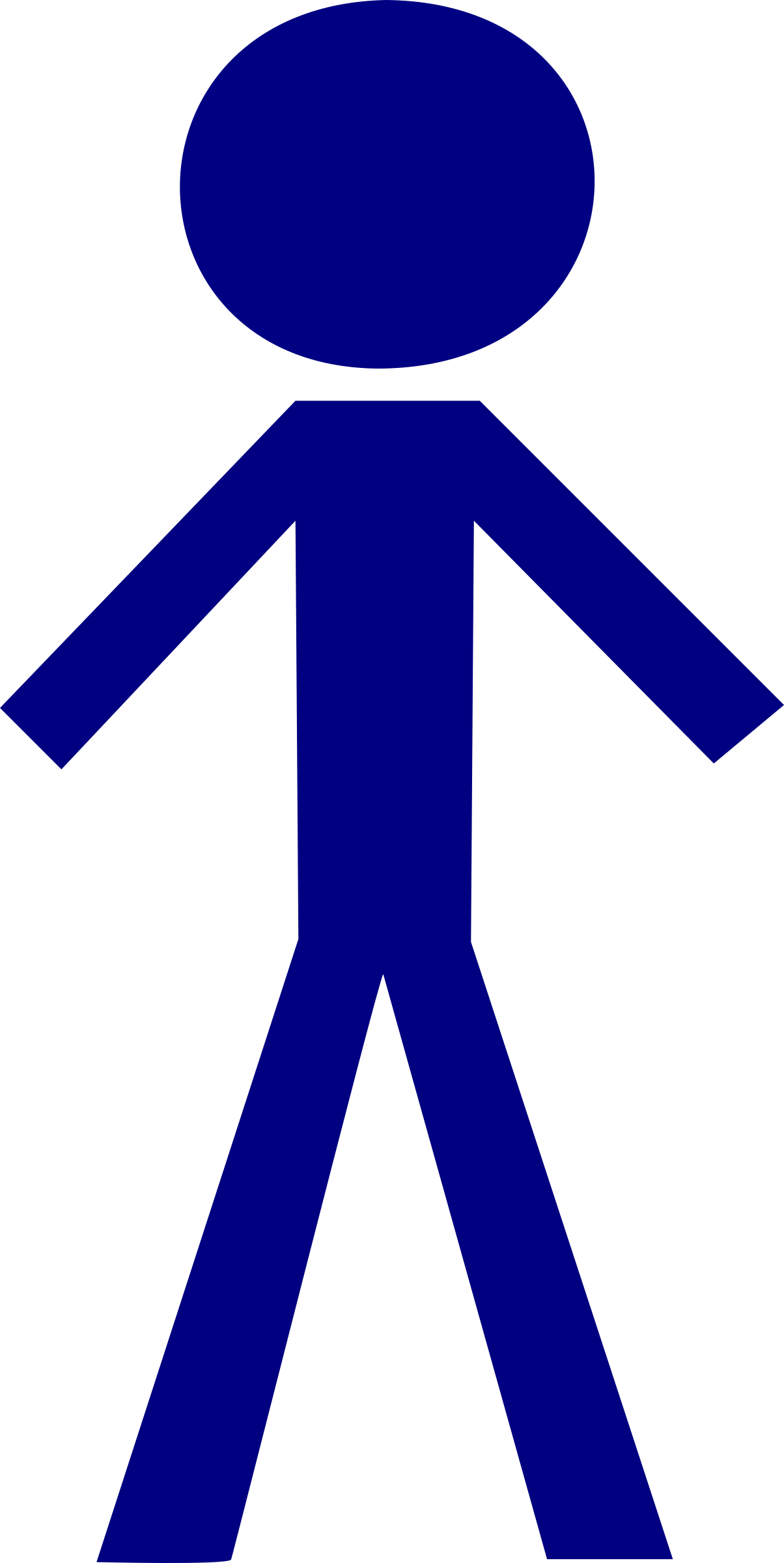 96.9% jobs recovered to Feb. 2020 peak
(vs. 96.5% for MA)
6.1% unemployed 
(vs. 5.3% for MA)
Sectors with higher employment than in Feb. 2020:
Source: Massachusetts Executive Office of Labor and Workforce Development, Local Area Unemployment (LAU) Statistics & Current Employee Statistics (CES-790); UMDI analysis. Merrimack Valley is the Lower Merrimack Valley Workforce Development Area and NECTAs. Unemployment is not seasonally adjusted.
UMass Amherst Donahue Institute  |  21
Massachusetts has the fastest growing population in the Northeast
Percent change in resident population by state, 2010-2020
Source Data: U.S. Census Bureau, Change in Resident Population of the 50 States, the District of Columbia, and Puerto Rico: 1910 to 2020, April 26, 2021; UMDI analysis
UMass Amherst Donahue Institute  |  22
Massachusetts population growth depends on international migration
Massachusetts estimated components of population change, 2000-2020
Source: UMass Donahue Institute. Source Data: ST-2000-7; CO-EST2010-ALLDATA; and NST-EST2020-ALLDATA, U.S. Census Bureau Population Division.
UMass Amherst Donahue Institute  |  23
23
COVID-19 and the Labor Market Crunch
Massachusetts is experiencing a historic job openings rate which exceeds the hire rate
Job Openings Rate and Hire Rate in Massachusetts, December 2000-August 2021 (seasonally adjusted)
Source: U.S. Bureau of Labor Statistics, Job Openings and Labor Turnover Survey (JOLTS); UMDI analysis
UMass Amherst Donahue Institute  |  25
35% of Businesses faced difficulties hiring paid employees in October, Pulse Survey reports
In the last week, did this business have difficulties hiring paid employees? 
MSA 14460 Average (Boston-Cambridge-Newton, MA-NH)
Source: U.S. Census, Small Business Pulse Survey 
Note: No data collected between 06/28/2020-08/08/2020, 10/13/2020-11/8/2020, 01/11/2021-02/14/2021, 04/19/2021-05/16/2021, and 07/19/2021-08/15/2021
UMass Amherst Donahue Institute  |  26
[Speaker Notes: https://portal.census.gov/pulse/data/#weekly]
Both the state and the nation had historic job quits rates in August 2021
Job Quits Rate in Massachusetts and the United States, December 2000-August 2021 (seasonally adjusted)
Source: U.S. Bureau of Labor Statistics, Job Openings and Labor Turnover Survey (JOLTS); UMDI analysis
UMass Amherst Donahue Institute  |  27
Some of the reason could relate to wages: Industries with the lowest weekly earnings tend to have the highest job quit rates across the nation.
Job Quits Rate and Average Weekly Earnings by Industry in the United States, August 2021 (seasonally adjusted)
High
Low
Quit Rate (%)
High
Low
Source: U.S. Bureau of Labor Statistics, Job Openings and Labor Turnover Survey (JOLTS); UMDI analysis
Note:  Trade, Transportation, & Utilities includes Retail and Wholesale Trade. Leisure & Hospitality includes Accommodations & Food Services and Arts, Entertainment, & Recreation. Wage data were not available for Government.
UMass Amherst Donahue Institute  |  28
Voluntary job leavers account for about 10% of the total unemployed in the U.S. and are currently at a lower level than in January 2020
Unemployed Persons by Reason for Unemployment in the United States, January 2020-September 2021 (seasonally adjusted)
Source: U.S. Bureau of Labor Statistics, Current Population Survey (CPS); UMDI analysis
UMass Amherst Donahue Institute  |  29
[Speaker Notes: (In thousands)
Job losers and person who completed temporary jobs Job losers not on temporary layoff Job losers on temporary layoff Job leavers Reentrants New entrants 
Jan-20 2,575 1,935 640 828 1,831 560 
Sep-21 4,065 2,941 1,124 788 2,289 490]
Question marks in the economy
Rising prices, supply chains, and inflation
The economy has been adding more jobs but the employment numbers are still not where it was prior to March 2020. 
Lower 30-year fixed Mortgage rates- all time low- is leading to higher house prices
Economic growth (GDP) slowed down in the third quarter and prices are rising - Risk of stagflation.
Why people are leaving their jobs in increasing numbers? 
Labor market disconnection: record job quits and record job openings.
UMass Amherst Donahue Institute  |  30
[Speaker Notes: The CPI, September 2021, showed that prices went up 5.4% in the past 12 months, and 0.4 % in the past month. 5.4% increase is the biggest increase in the past 13 years. 
FED’s inflation target is still 2%, and current CPI is far off from that target. And the FED policy makers have been saying/expecting higher inflation to come back to the 2 percent threshold as the economy continues to recover, and saying the high inflation is only temporary. 
The economy has been adding more jobs but the employment numbers are still not where it was prior to March 2020.
The Fed’s Low interest rate and bond purchase policy (easy money making) is put in place to create more economic activity/stimulation, and that triggers higher inflation. 
Lower 30-year fixed Mortgage rates- all time low- is leading to higher house prices
30-Year Fixed Rate Mortgage Average in the United States was the record lowest rate with 2.65% in January 2021 since 1971. And it was 3.14% on October 28, 2021
Economic growth (GDP) slowed down in the third quarter and prices are rising. Risk of stagflation.
There is an important question that still needs to be answered: Why people are leaving their jobs in increasing numbers? 
Labor Market disconnection: record job quits and record job openings.
“Great Resignation: The pandemic and the rise of remote work have changed the way we view our lives and the world.” - UC Berkeley economist Ulrike Malmendier


https://fred.stlouisfed.org/series/MORTGAGE30US
https://www.nber.org/system/files/working_papers/w29336/w29336.pdf?utm_source=PANTHEON_STRIPPED&amp%3Butm_medium=PANTHEON_STRIPPED&amp%3Butm_content=PANTHEON_STRIPPED&amp%3Butm_term=PANTHEON_STRIPPED&amp%3Butm_campaign=PANTHEON_STRIPPED&amp%3Butm_id=PANTHEON_STRIPPED&amp%3Borgid=&amp%3Butm_att1=money


Sources: 
https://www.forbes.com/advisor/investing/why-is-inflation-rising-right-now/
https://www.npr.org/2021/09/14/1036928206/inflation-slowed-a-bit-last-month-but-prices-are-still-rising 
https://www.npr.org/2021/10/22/1048332481/the-great-resignation-why-people-are-leaving-their-jobs-in-growing-numbers
Freddie Mac, 30-Year Fixed Rate Mortgage Average in the United States [MORTGAGE30US], retrieved from FRED, Federal Reserve Bank of St. Louis; https://fred.stlouisfed.org/series/MORTGAGE30US, October 29, 2021. 
https://www.nber.org/system/files/working_papers/w29336/w29336.pdf?utm_source=PANTHEON_STRIPPED&amp%3Butm_medium=PANTHEON_STRIPPED&amp%3Butm_content=PANTHEON_STRIPPED&amp%3Butm_term=PANTHEON_STRIPPED&amp%3Butm_campaign=PANTHEON_STRIPPED&amp%3Butm_id=PANTHEON_STRIPPED&amp%3Borgid=&amp%3Butm_att1=money]
Thank you!Mark Melnik, Ph.D.Director of Economic & Public Policy ResearchUMass Donahue InstituteBostonHadleyMMelnik@donahue.umass.eduwww.donahue.umass.edu
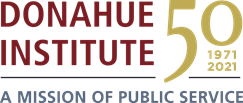 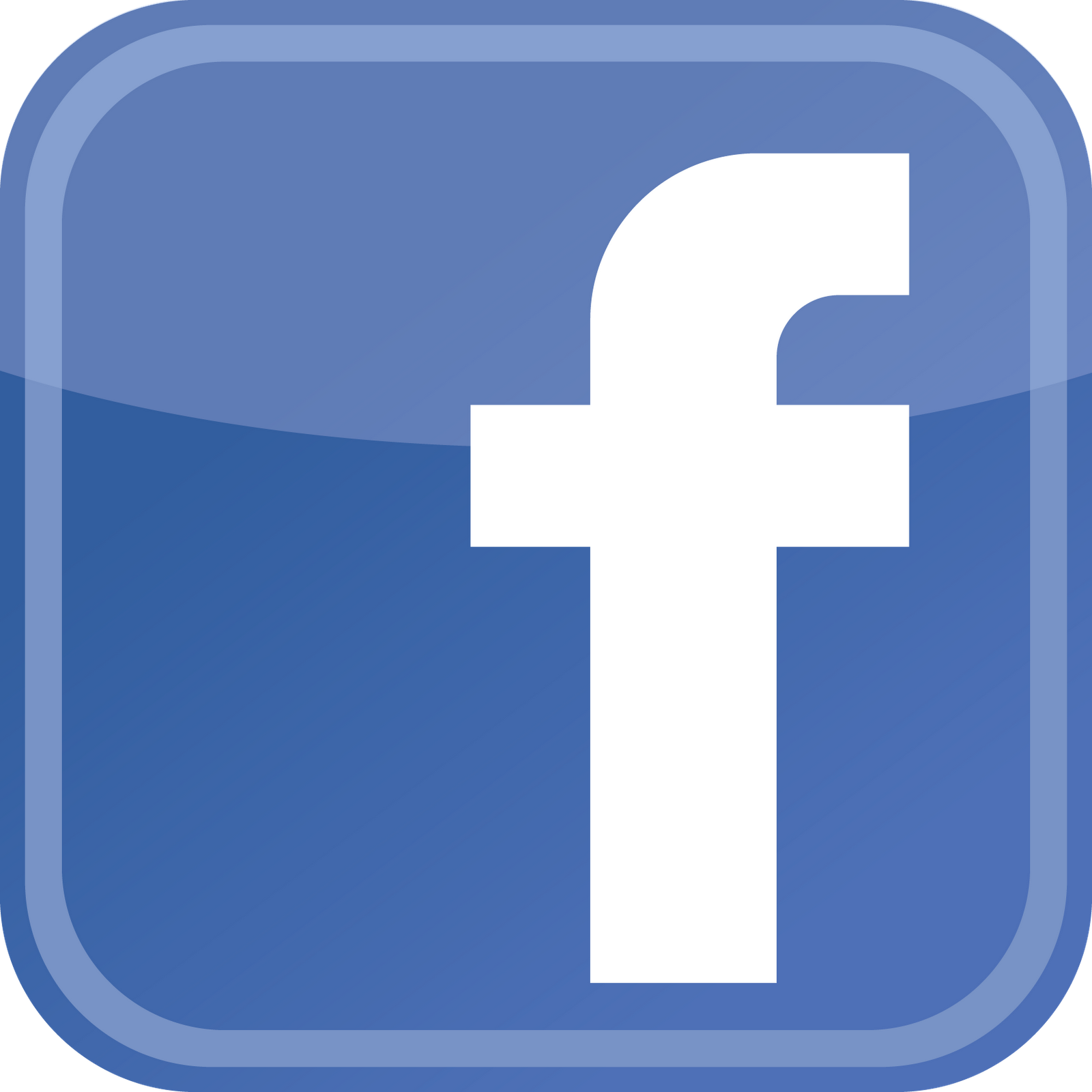 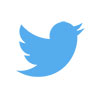 UMass Donahue Institute
UMASSDonahue